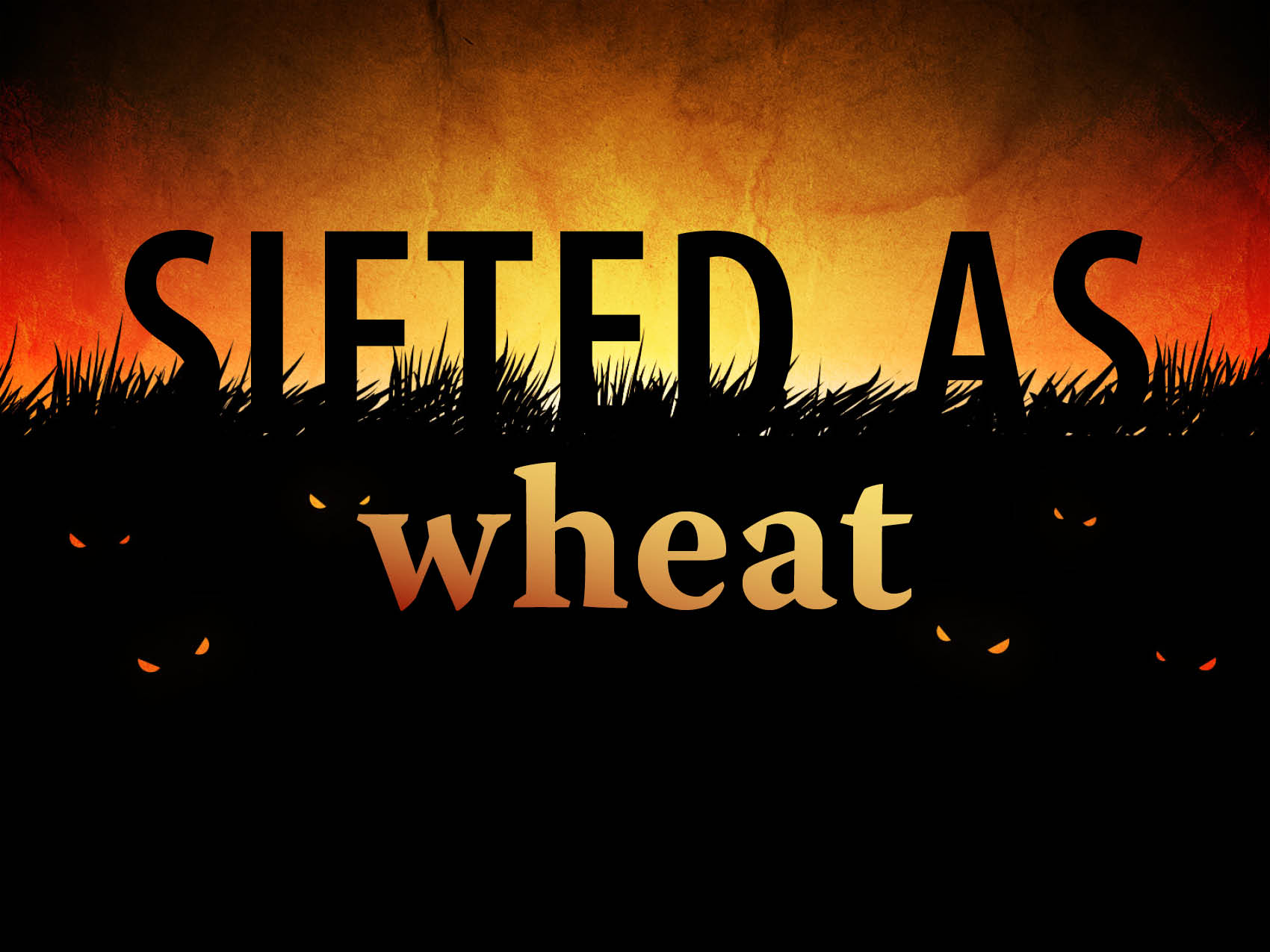 Satan’s most successful attacks come from within.
Judas. 
John 12:4–6
Luke 22:3–4; John 13:21–30
Luke 22:31–34
Job 1:8–12
Acts 20:28–30
Satan can use as…
If we promote false teaching.
If we focus on strife and envy. 
If we are proud.
If we practice worldliness.
If we fail to honor and love one another.